Desafio ASS 2023/2024
“Receitas Sustentáveis, têm Tradição”
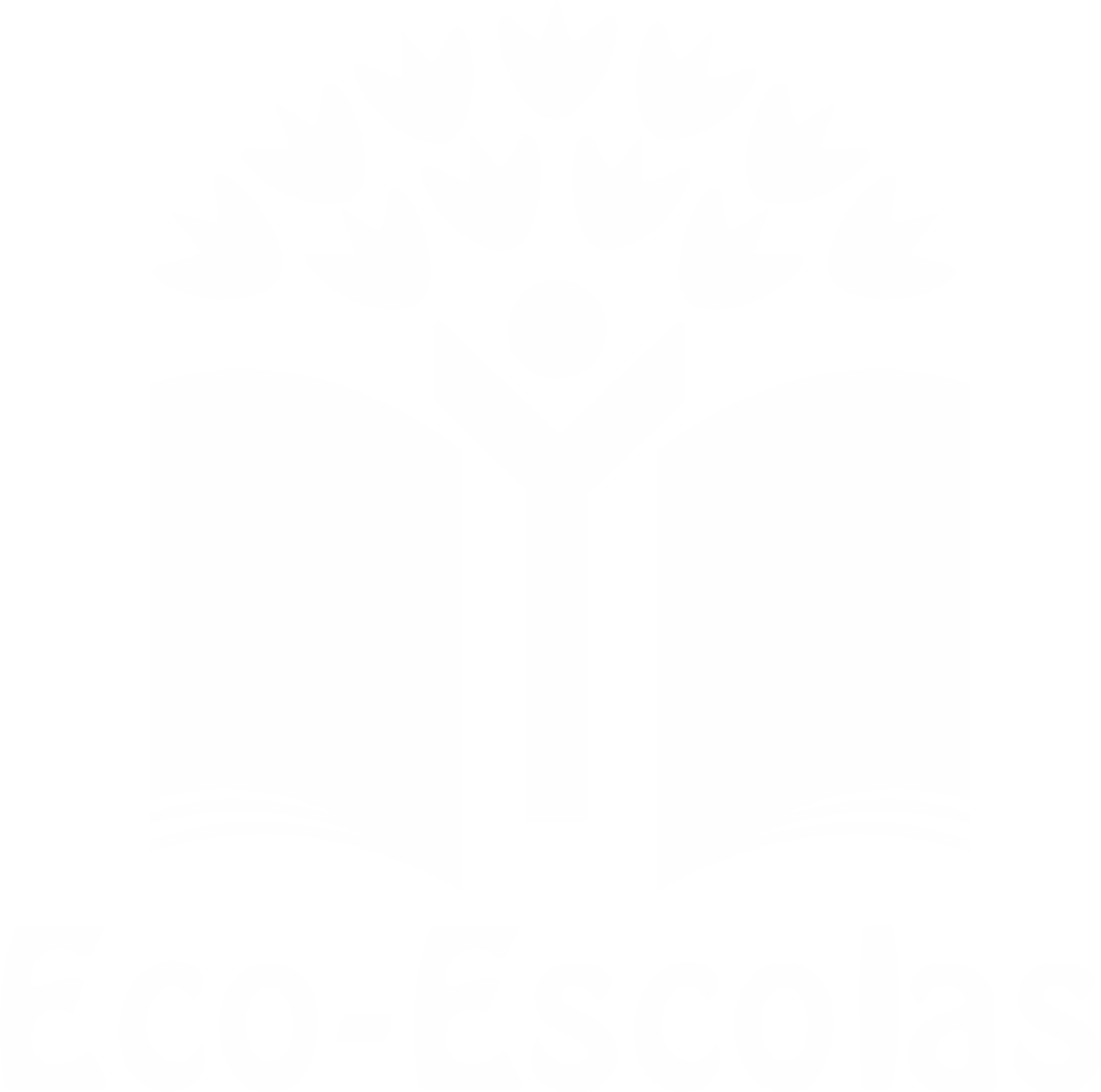 TÍTULO DA RECEITA: Arroz de frango caseiro
. INGREDIENTES:

1 Frango caseiro (1.kg aprox.)
700 g Arroz agulha
1 Cenoura grande
1 Dente de alho
1 Cebola média
1 Ramo de Salsa
300 g Ervilhas de quebrar
1 Folha de Louro
Azeite virgem extra q. b.
Sal q. b. p/ temperar
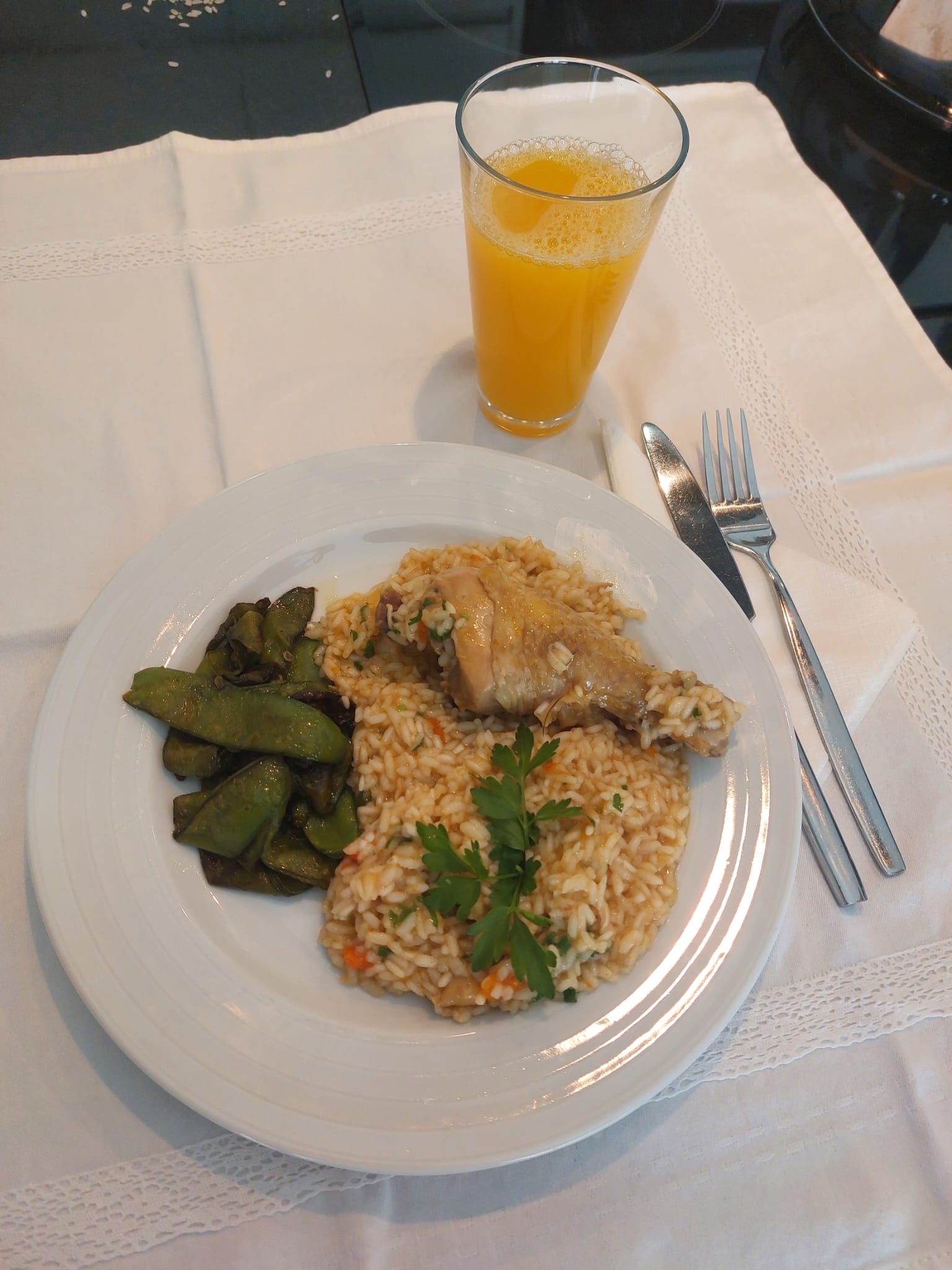 FOTO DO PRATO FINALIZADO
https://alimentacaosaudavelesustentavel.abae.pt/desafios-2022-2023/receitas-sustentaveis/
Desafio ASS 2023/2023
“Receitas Sustentáveis, têm Tradição”
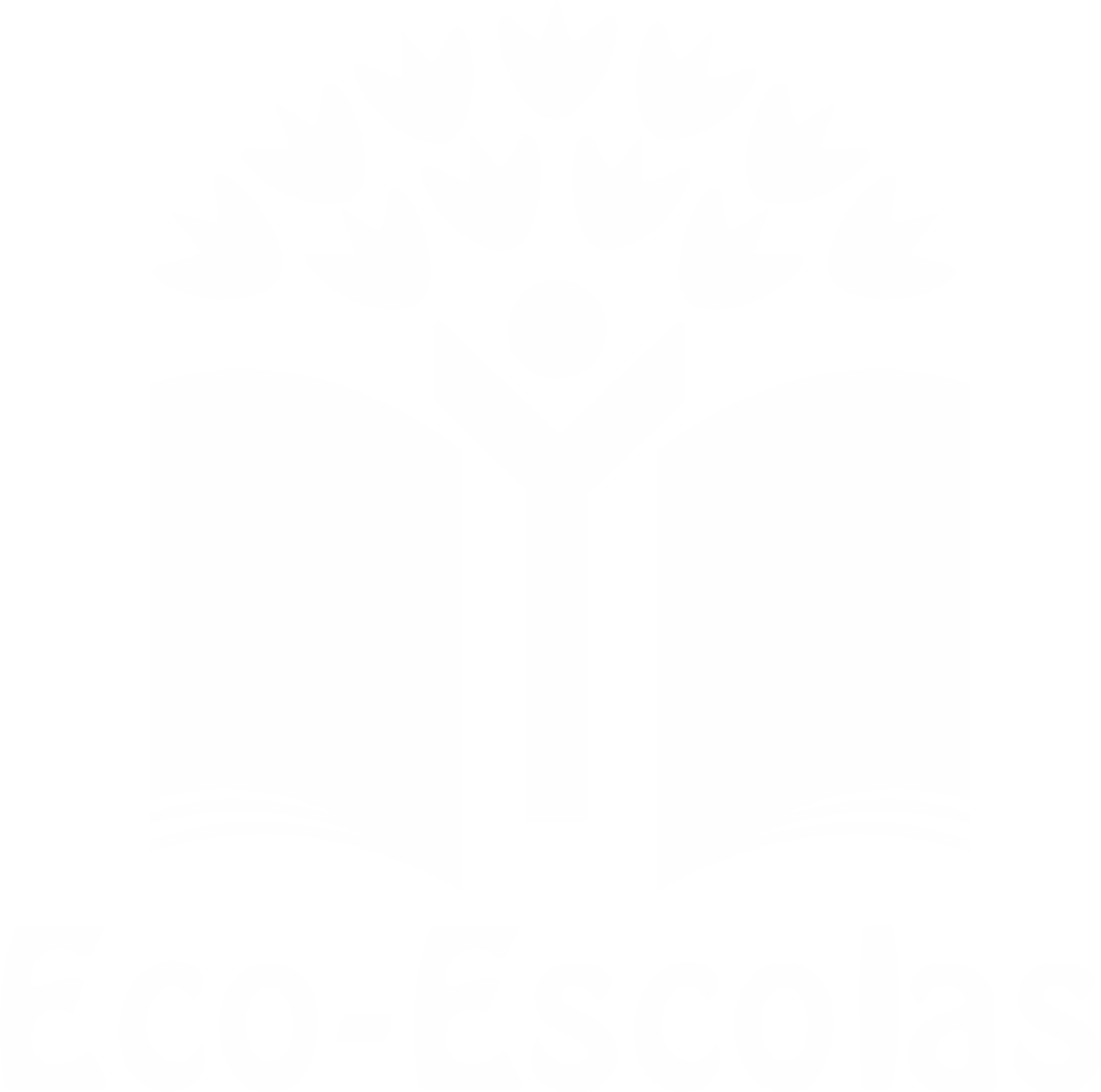 PROCEDIMENTOS:
1º) Seleção dos ingredientes






2º) Limpeza do frango
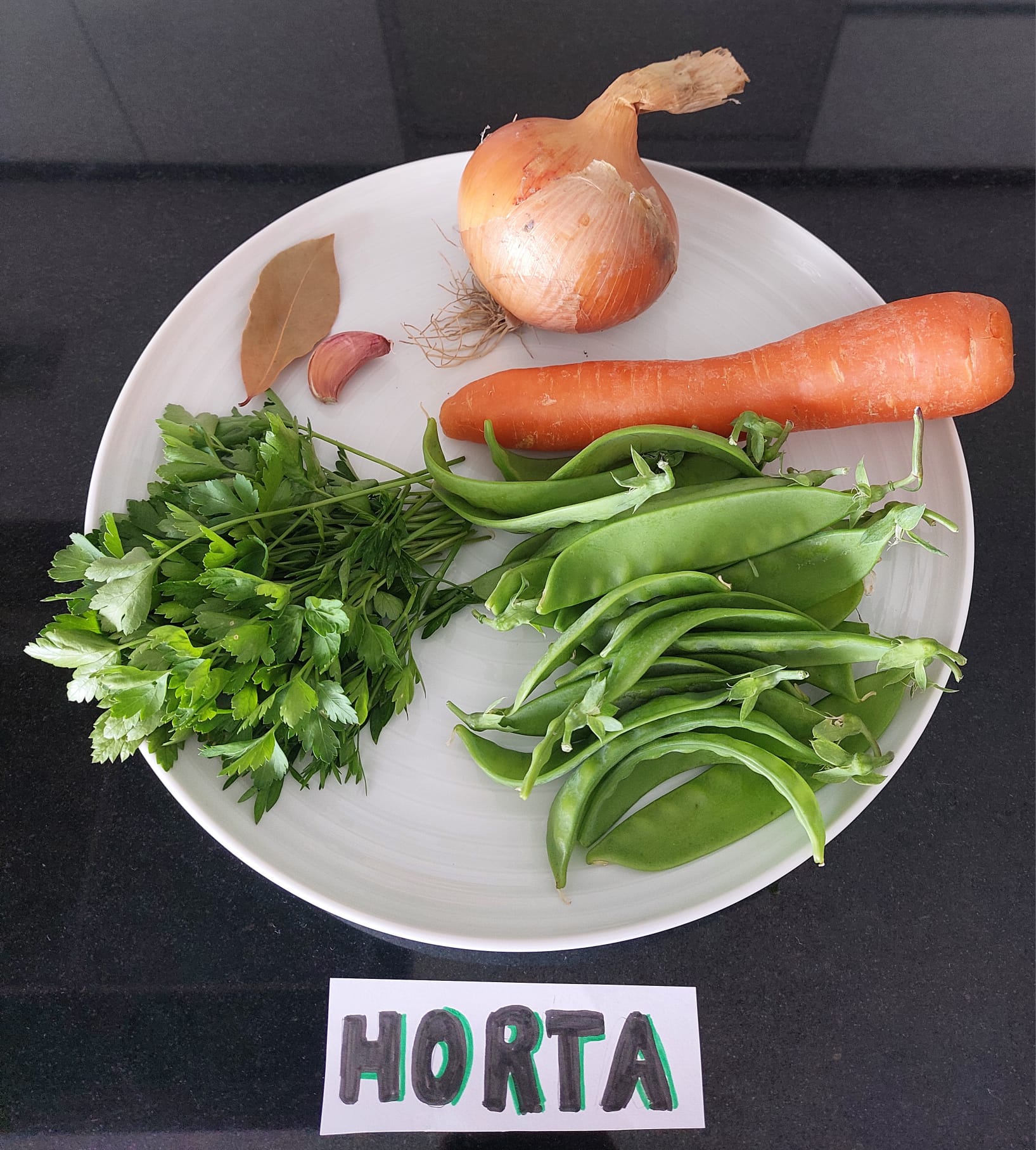 Imagem da preparação
Imagem da preparação
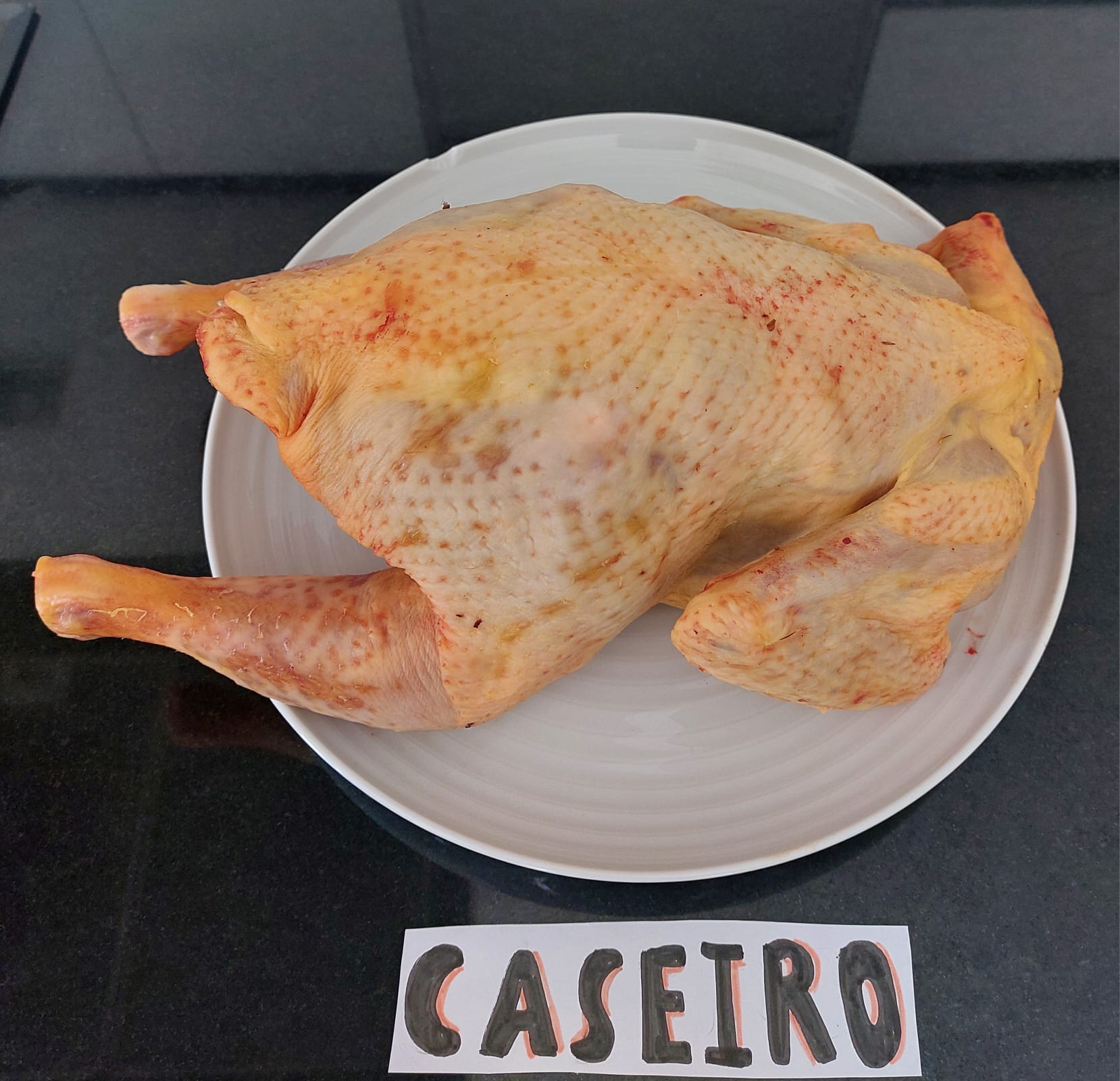 https://alimentacaosaudavelesustentavel.abae.pt/desafios-2022-2023/receitas-sustentaveis/
Desafio ASS 2023/2024
“Receitas Sustentáveis, têm Tradição”
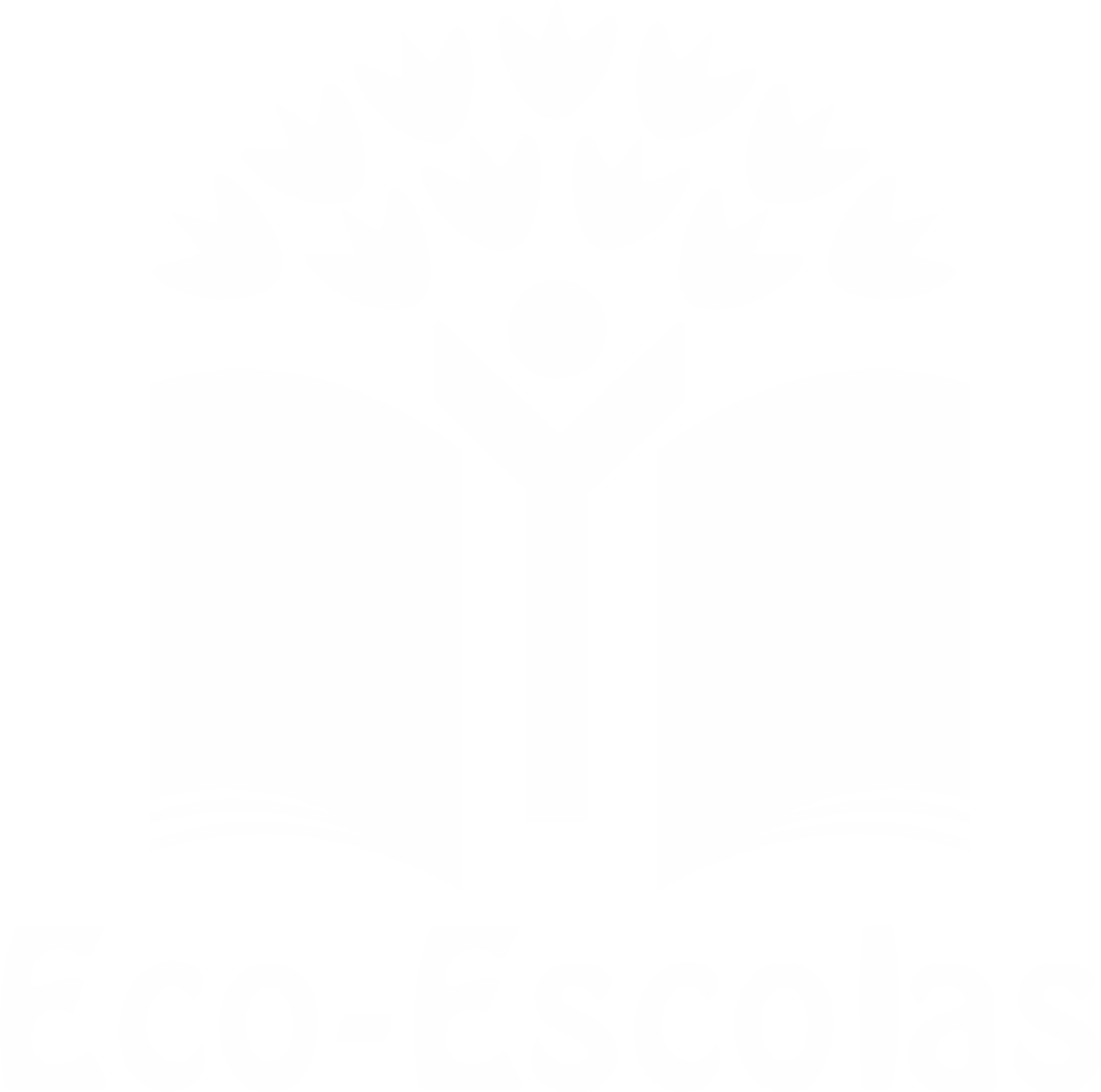 PROCEDIMENTOS:
3º) Fazer o estrugido






4º) Estufar o frango
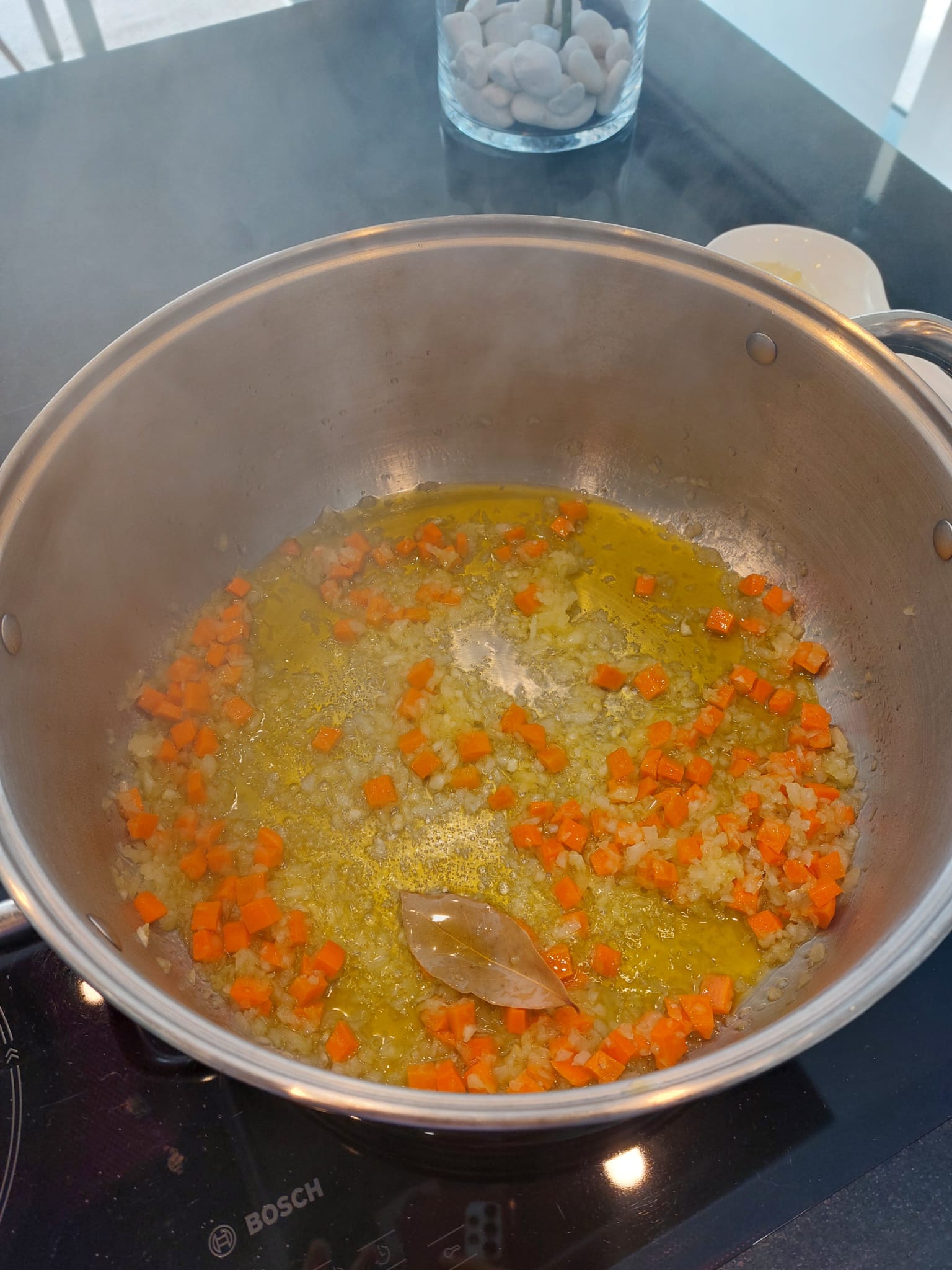 Imagem da preparação
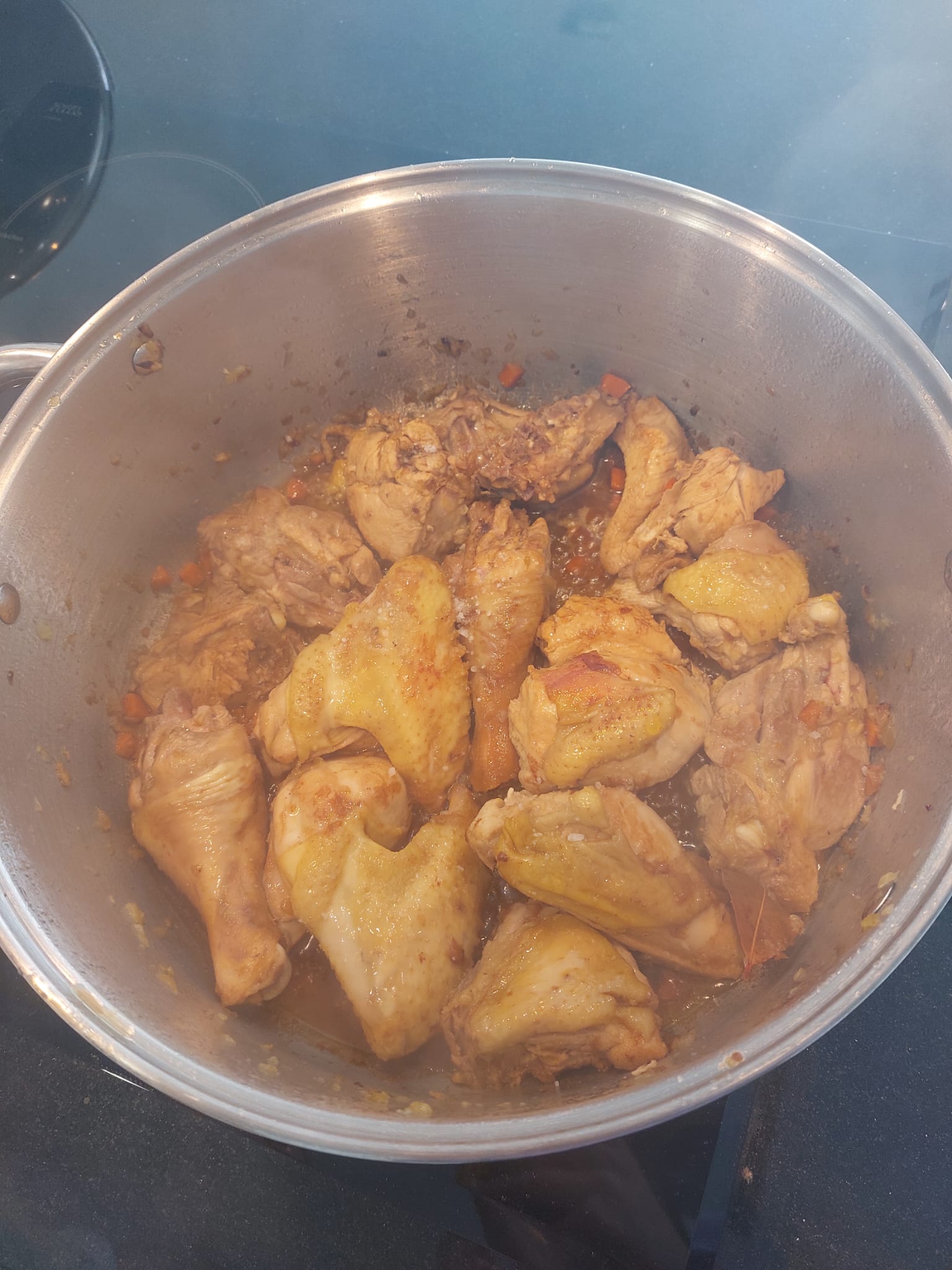 Imagem da preparação
https://alimentacaosaudavelesustentavel.abae.pt/desafios-2022-2023/receitas-sustentaveis/
Desafio ASS 2023/2024
“Receitas Sustentáveis, têm Tradição”
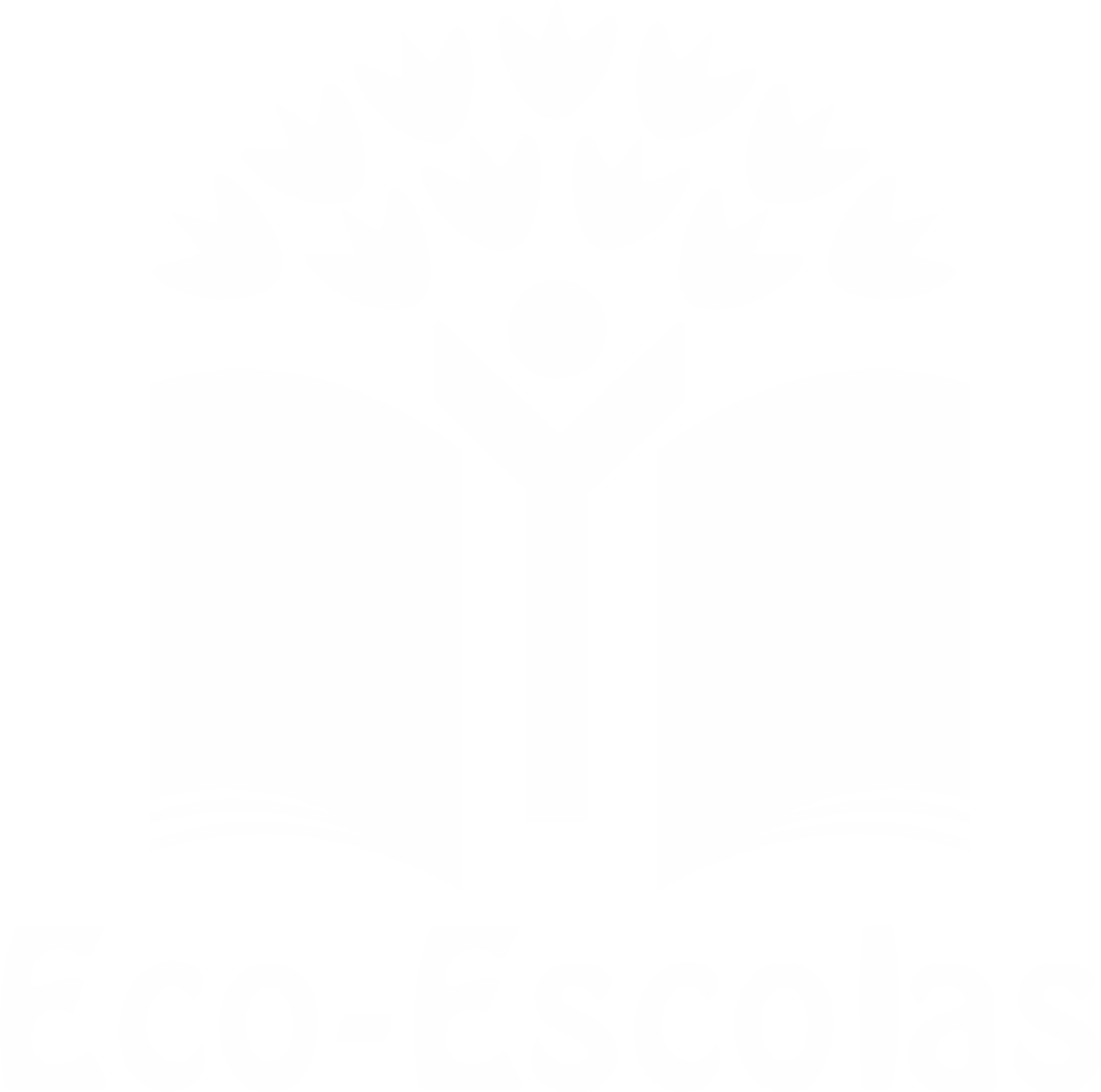 PROCEDIMENTOS:
5º) Adicionar o arroz e cozinhar em lume brando.






6º) Empratar a gosto.
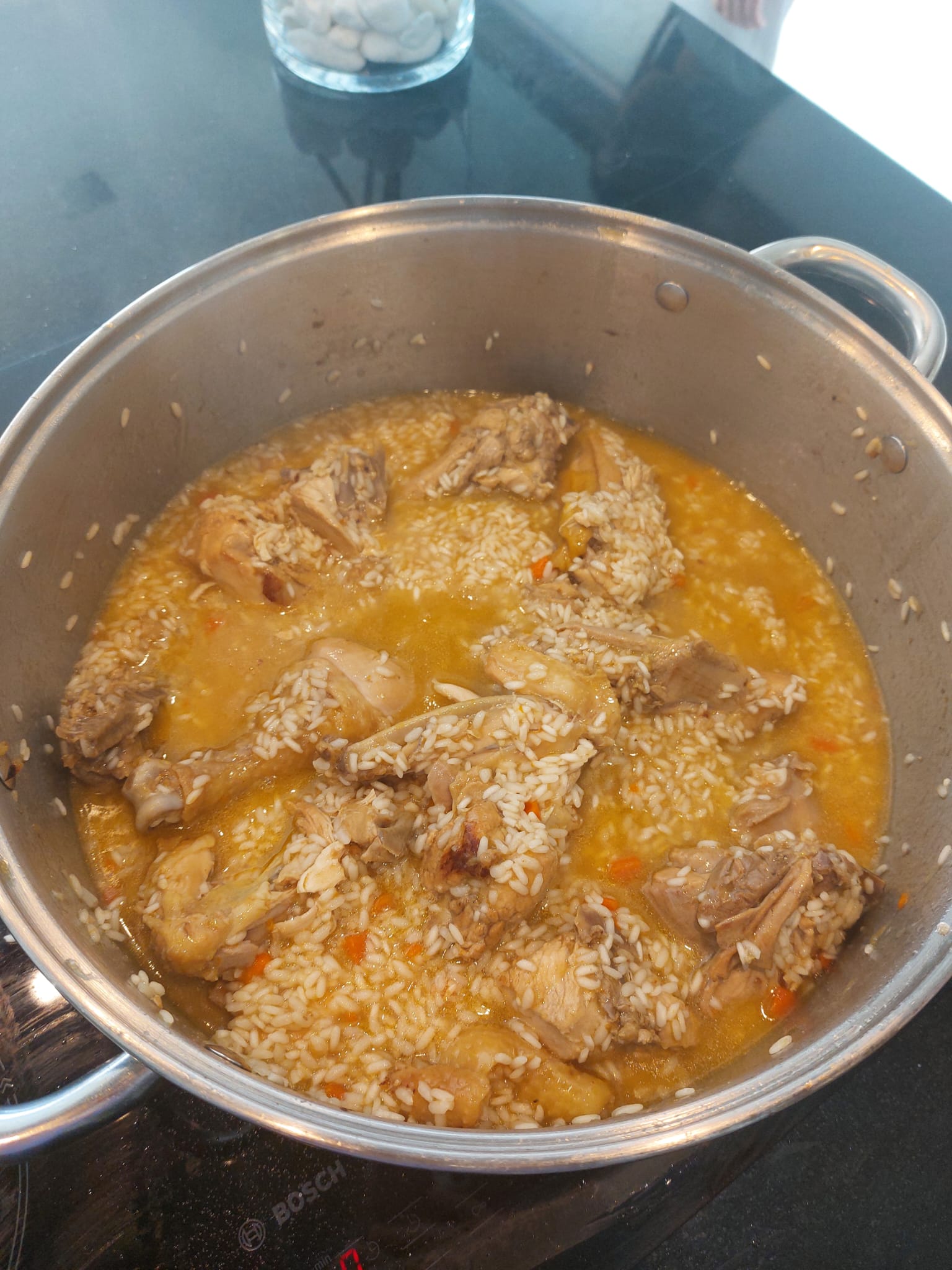 Imagem da preparação
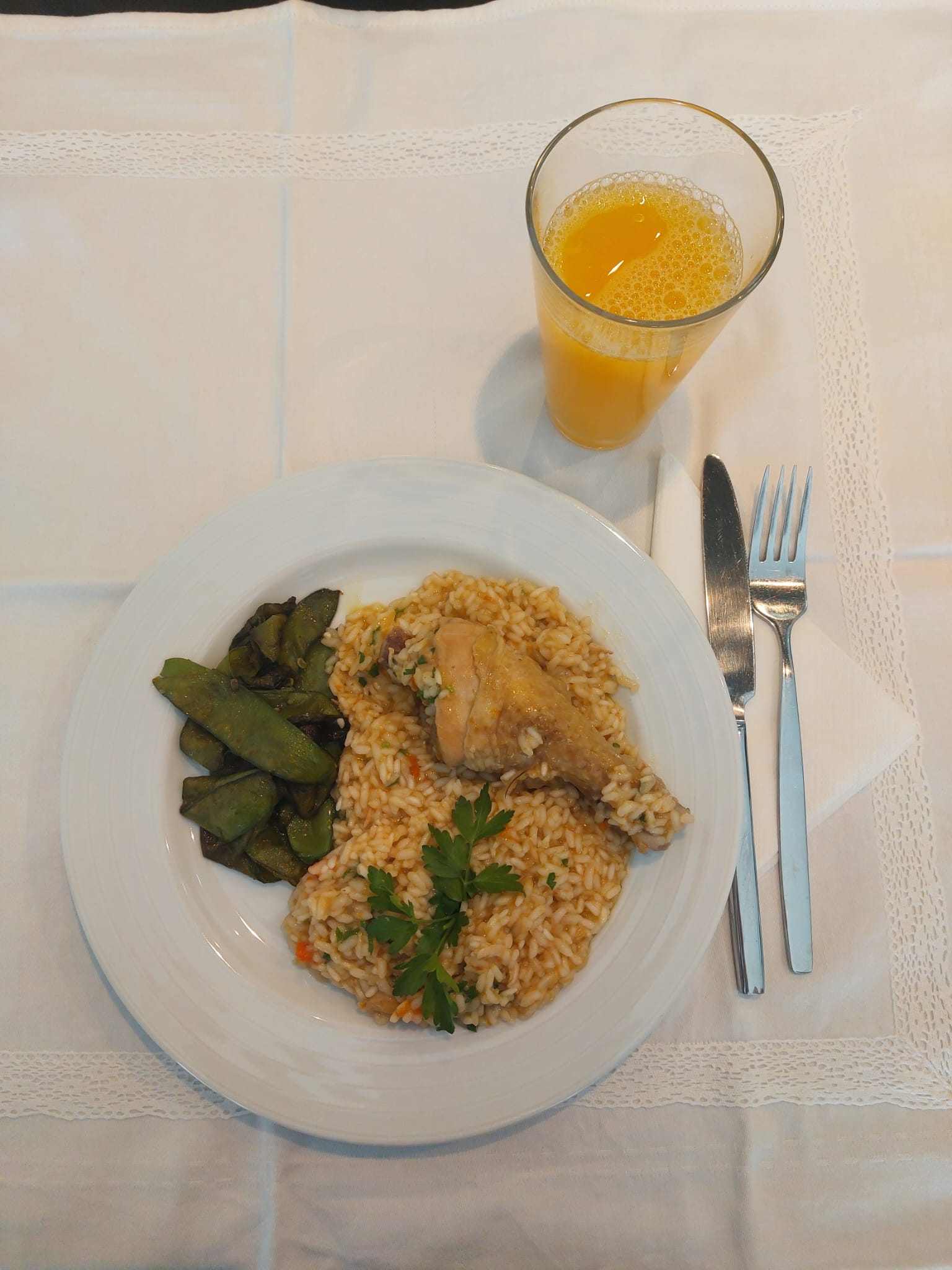 Imagem da preparação
https://alimentacaosaudavelesustentavel.abae.pt/desafios-2022-2023/receitas-sustentaveis/